DEPARTMENT OF CHEMISTRY
NMR FACILITY
CONSUMABLES REQUISITION
FORM
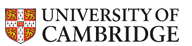 CRSID:
Name:
Group:
Date:
Grant or Account:
Instructions: Email this form as a PDF to nmr-consumables@ch.cam.ac.uk
Please fill in this form by hand and scan or use the PowerPoint template to prefill your information and save as a PDF file. A full list of available deuterated solvents and other NMR consumables is available to view on the NMR website at www.ch.cam.ac.uk/analytical/nmr/consumables including the current prices. The volumes given are the only ones that we stock, other sizes can be ordered via CUFS directly. NMR tubes will only be sold as packs of 5 to avoid breakages and minimize handling. Once your PDF form is received you will be notified on the email address provided if any of the items are out of stock so that an alternative product or volume can be chosen. All requests received will be periodically made up by the Facility team (sanitised hands) and sealed inside polythene bags with a copy of our database output for identification. The bags can be collected from the NMR collection area in the cold room lobby. You will receive a brief email to let you know when the order is available. We ask that you collect your orders promptly observing social distancing and any local corridor rules. Any uncollected orders will remain available at a later date if collection cannot be made on the day. You will not be able to collect the orders from the NMR team personally to minimise contact.